Petal cores and module-on-core mounting
Sergio Díez (DESY), Bernd Stelzer (TRIUMF)
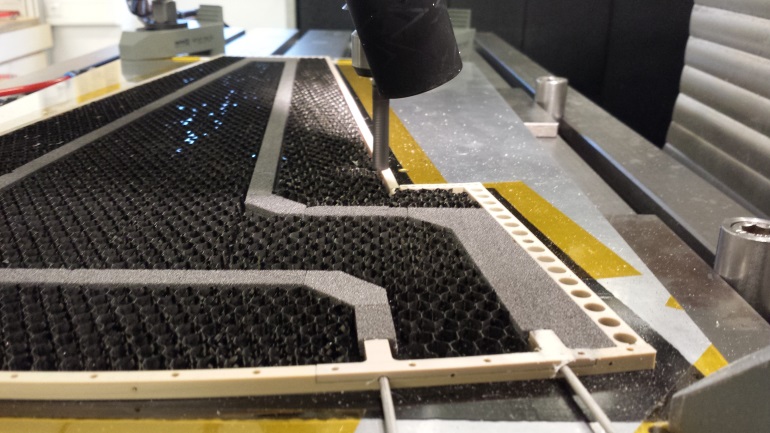 Endcap production preparation meeting
March 3rd, 2017
DESY Zeuthen
Core concept, manufacture steps, infrastructure
Production flow for cores at DESY
Specs and QC
Module-on-core concept
Module-on-core specs and QC
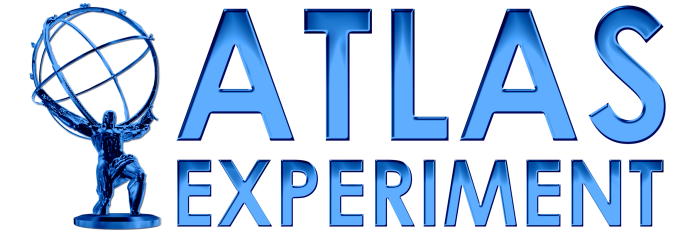 Petal core concept
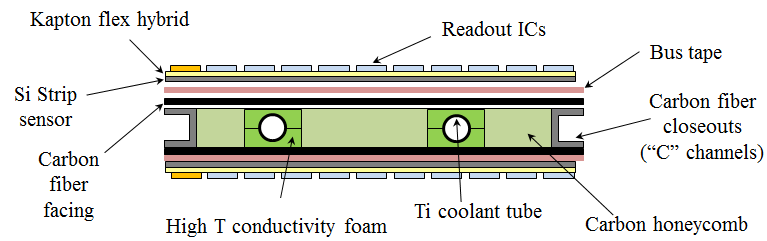 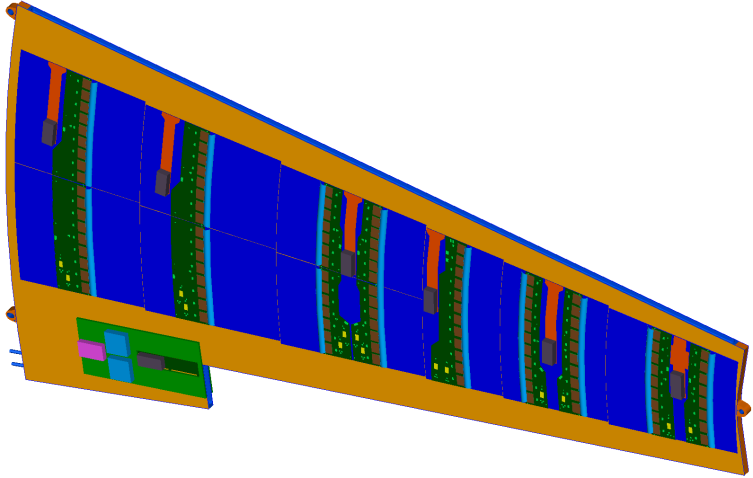 Staves and petals require low-mass cores with embedded cooling pipes, good thermal performances, resistance to deformations, flat structure
Carbon composites: tremendously flexible class of materials, reasonable Xo, good thermal properties, variable CTE
Carbon fiber “sheets” consist of filaments or woven layers impregnated with epoxy.
By arranging layers in various lay-ups and configurations, a great variety of components can be created with enhanced mechanical and thermal properties
2
03 Mar 2017
S. Díez, B. Stelzer, EC production preparation meeting
Latest petal core design (Feb 2017)
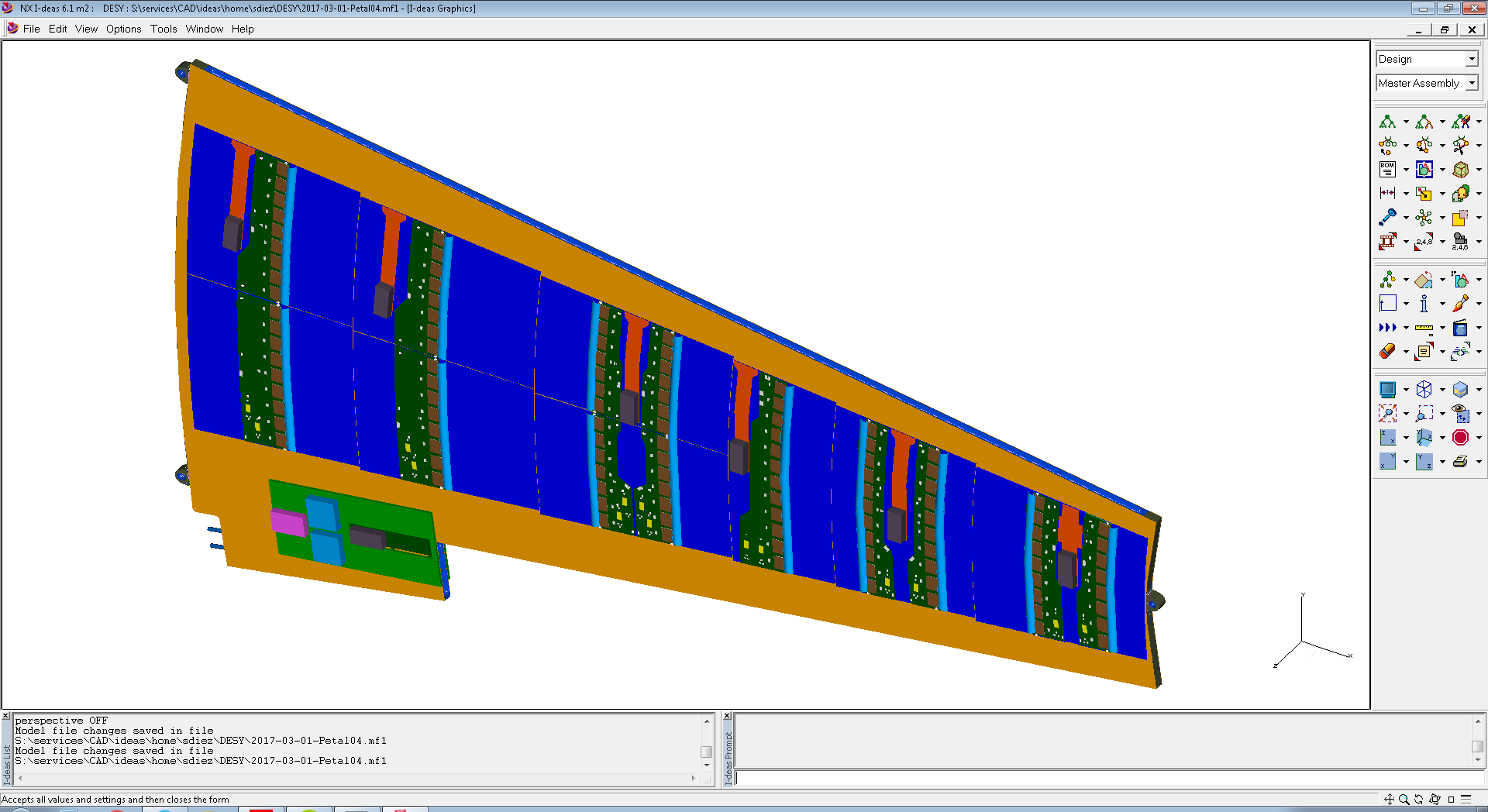 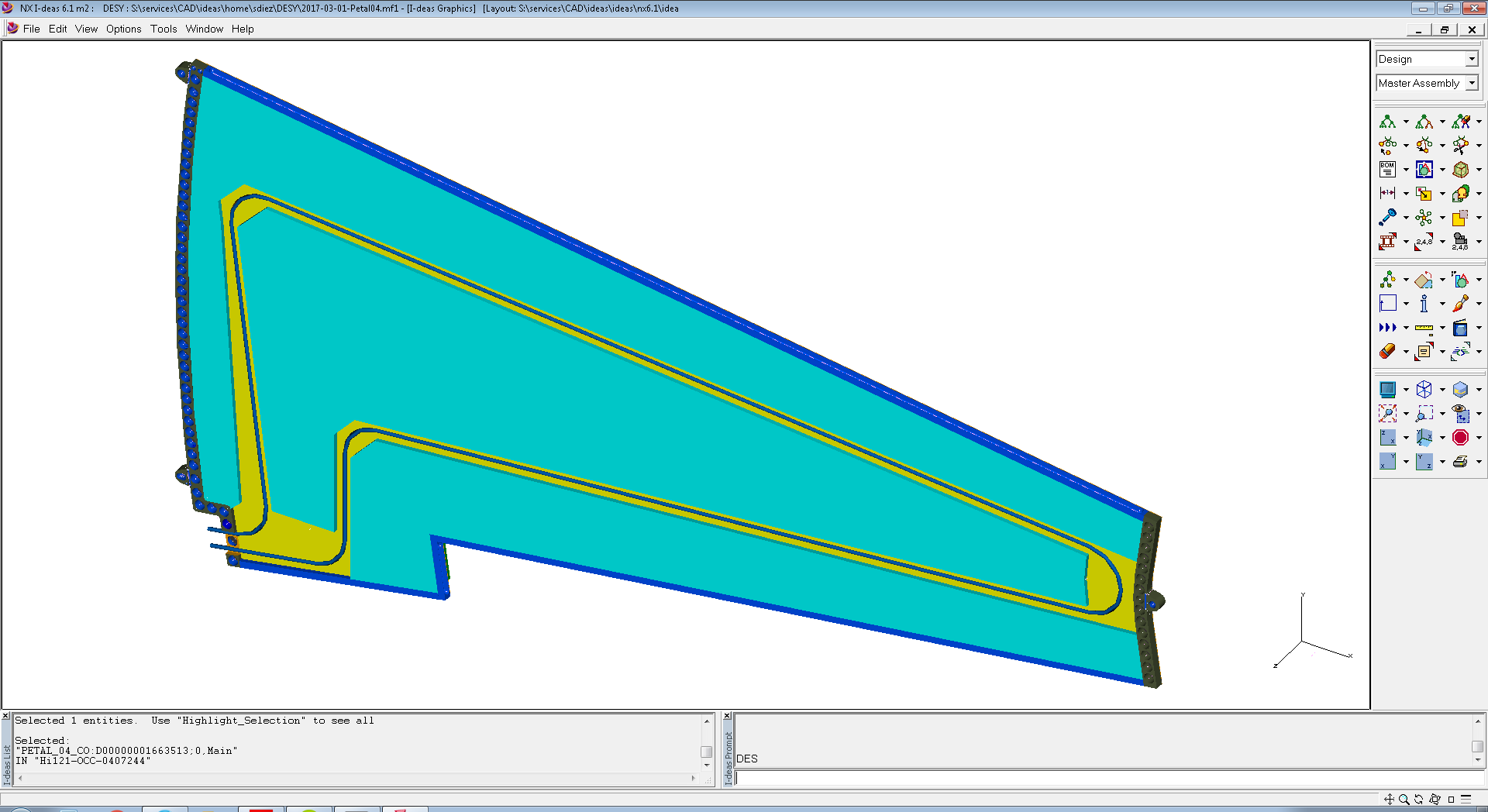 5.0 mm core thickness (from surface of bus tape to surface of bus tape)
Cut-out at the EoP region to allow rapid bending of the pipe
Electrical break outside the core structure
Pipe inlet and outlet next to each other, no PL in between
Through-holes at PLs
5 mm oversized hole at unconstrained PL
Latest CAD model here
3
03 Mar 2017
S. Díez, B. Stelzer, EC production preparation meeting
Core manufacture tools
Core manufacture performed with precision tools tools in order to obtain
Required accuracy 
Repeatability 
High throughput
Toolset in constant evolution, along with core layout 
Converging on a final design
Expect only minor changes in the design from now on (although I have been making this statement for more than 2 years...)
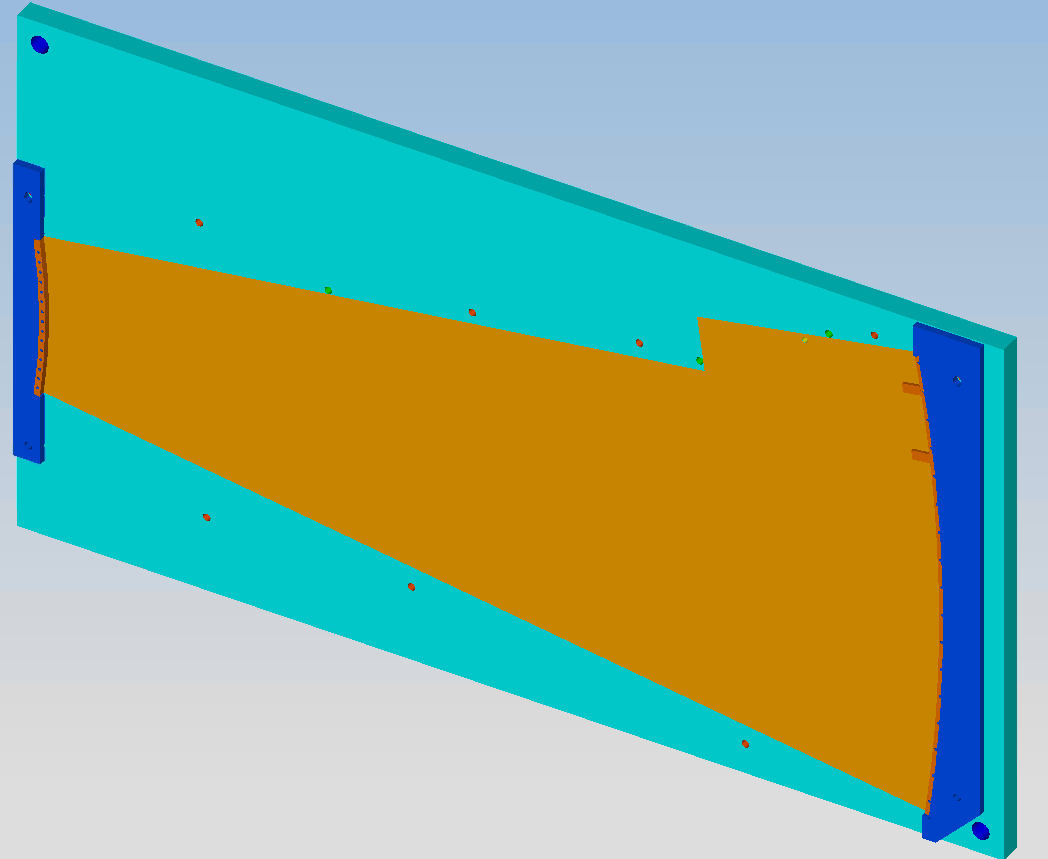 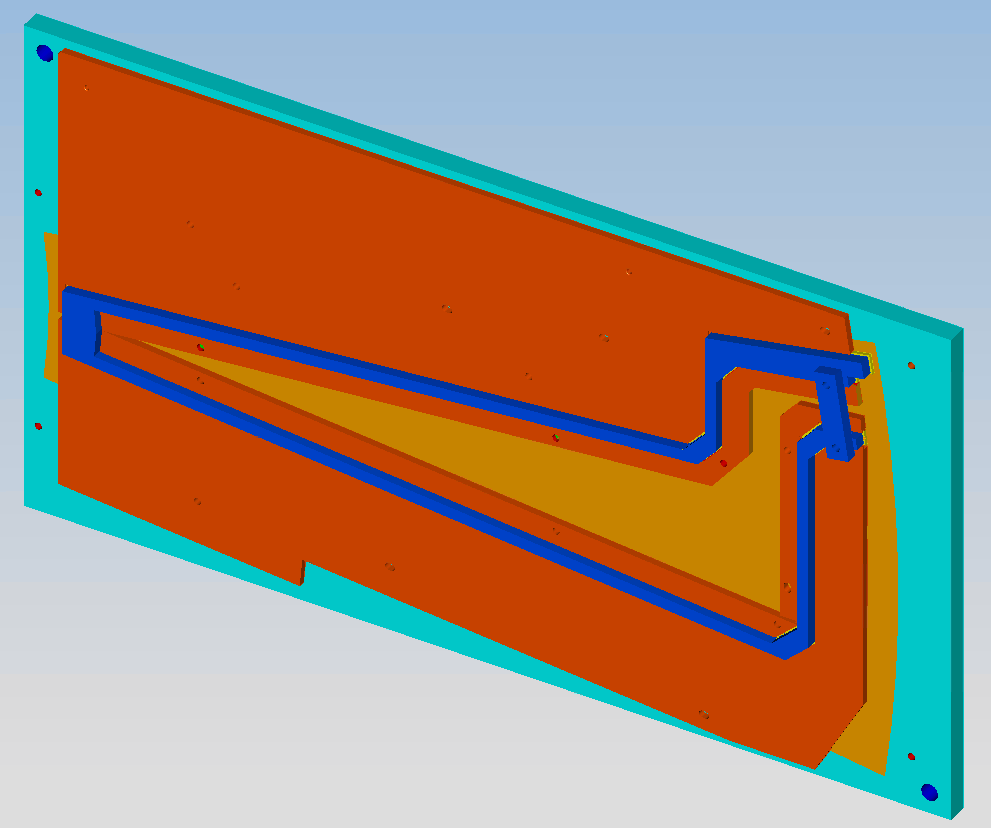 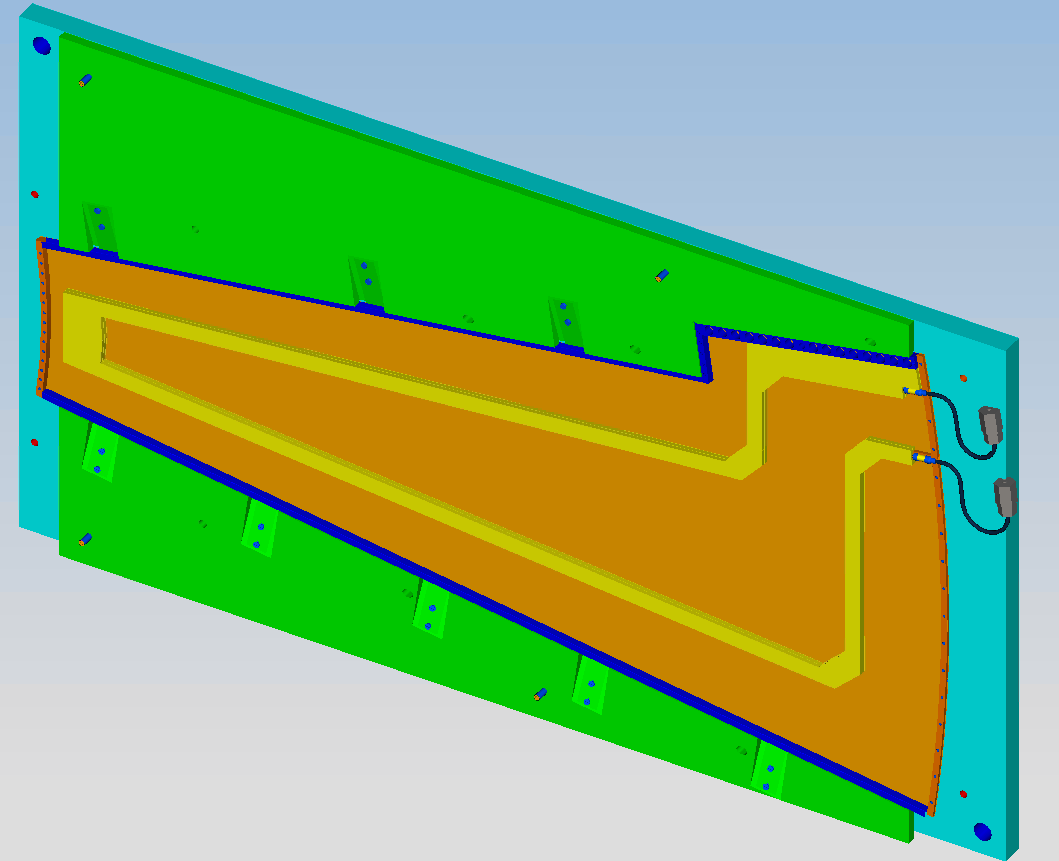 4
03 Mar 2017
S. Díez, B. Stelzer, EC production preparation meeting
Current manufacture steps + infrastructure
5
03 Mar 2017
S. Díez, B. Stelzer, EC production preparation meeting
Rough FTE time estimates per core
1-2 hours work 	½ day work	Full day work	> 1 day work
6
03 Mar 2017
S. Díez, B. Stelzer, EC production preparation meeting
Some pics
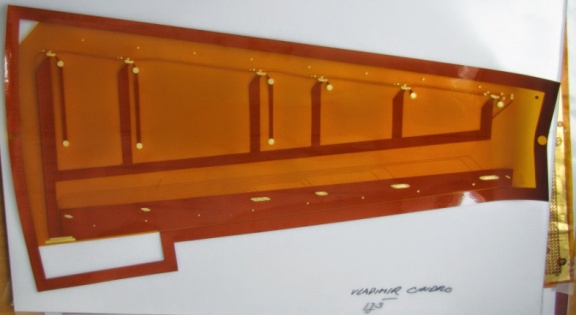 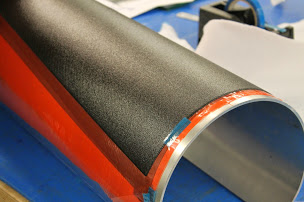 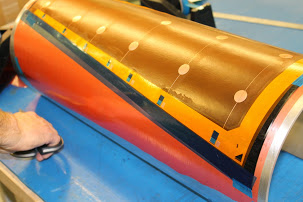 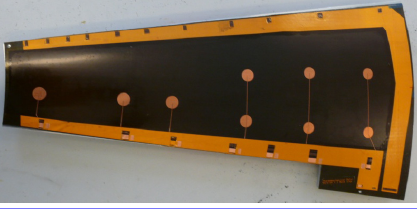 Bus tape before and after co-curing
Co-curing of facesheets + bus tapes
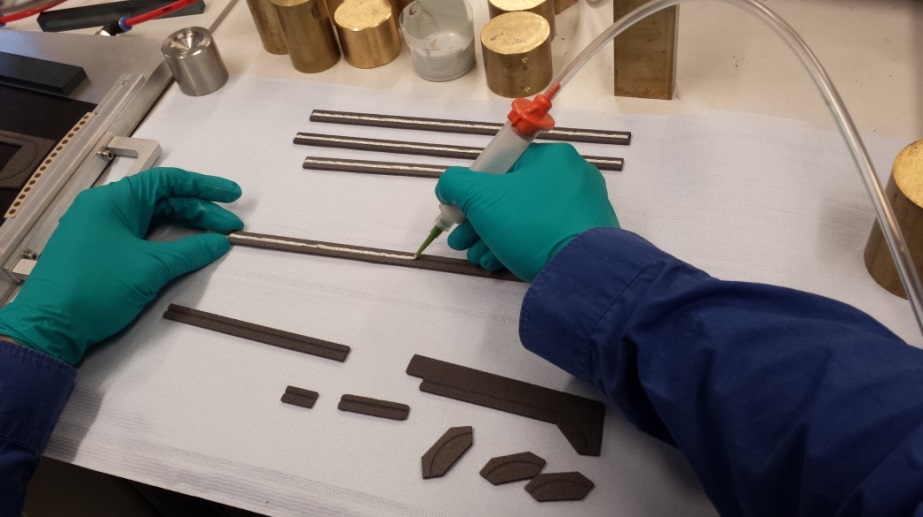 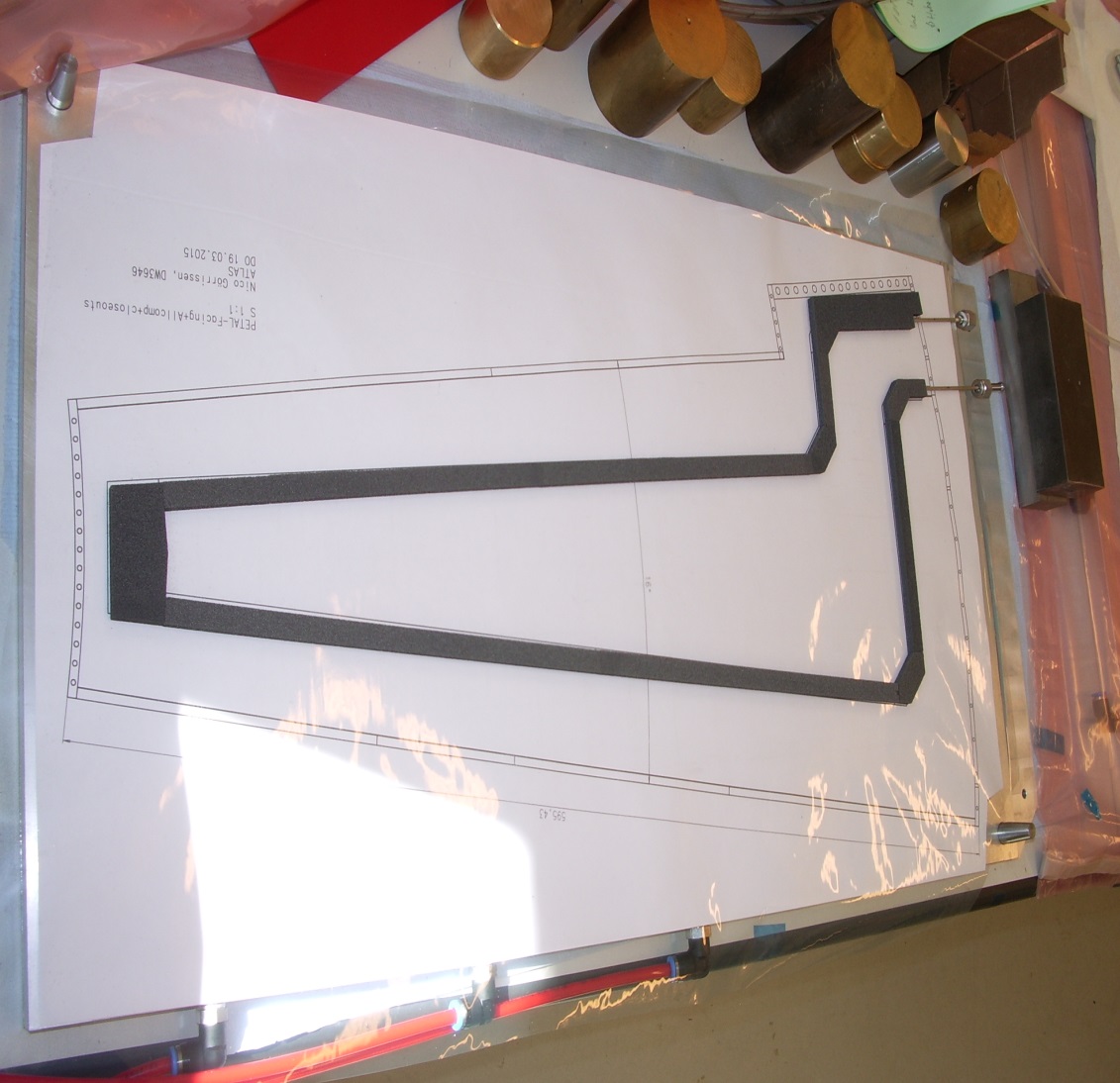 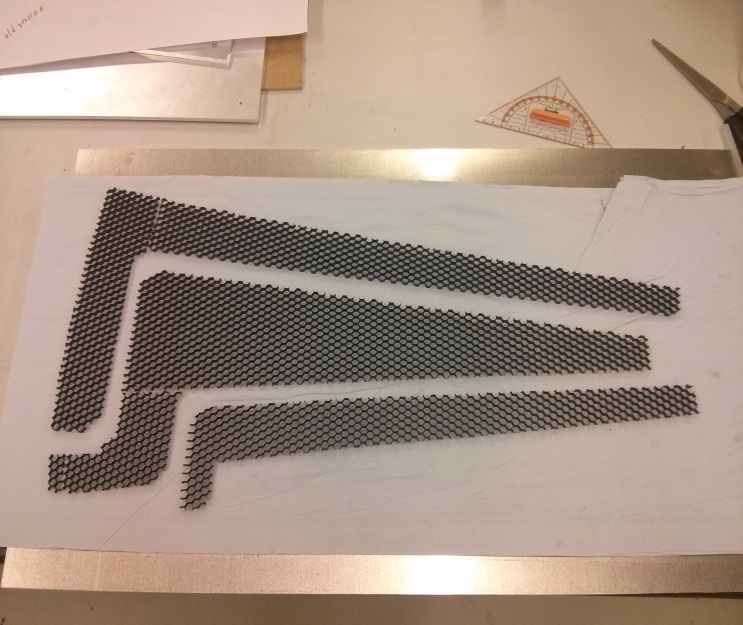 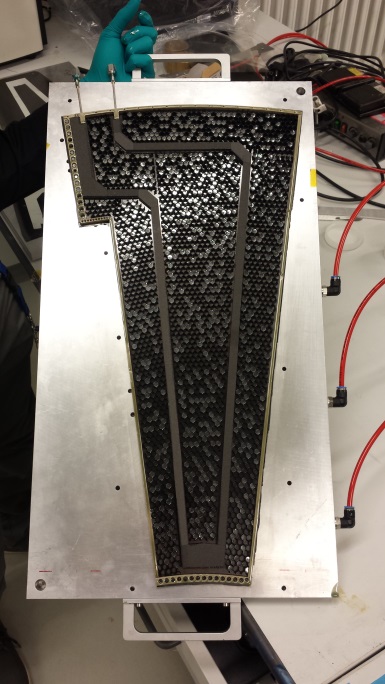 Honeycomb cut to shape
Cooling loop
Gluing of pipe to foam
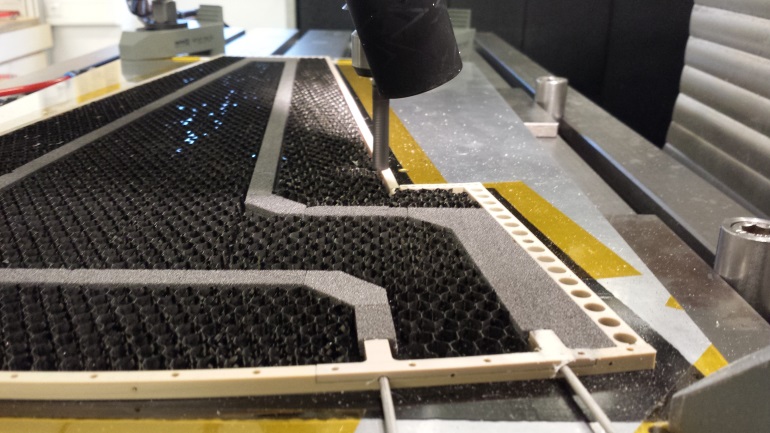 Milling of petal surface
Petal ready for second facesheet
7
03 Mar 2017
S. Díez, B. Stelzer, EC production preparation meeting
Remarks
At the moment, DESY Hamburg is performing every single step on this list (with the exception of the currently co-cured bus tapes, performed at Liverpool, but planned at DESY once our autoclave is operational)


Parallelization of work is definitely needed (see next slides)


Machined parts could be (should be) manufactured in industry


It will help if some institutes help in producing some of these parts 
Or even better: produce cores!
8
03 Mar 2017
S. Díez, B. Stelzer, EC production preparation meeting
Core production flow at DESY
Industry
Industry
JSI Ljubljana
Industry
Industry
Industry
Industry
Pultruded carbon fiber rods
Carbon-fiber honeycomb
Carbon-fiber pre-pregs
Titanium pipes
Carbon fiber foam
Thermoplastic materials
Petal bus tapes
Pipe bending
Reception tests
Pipe connectors and E breaks vacuum brazing
Facesheets + bus tape co-curing
Machining of foam
Connectivity test
Pressure and He leak tests
Petal locators and closeouts machining
Cooling loop  assembly
Machining of C-channels
Petal assembly
DESY Workshops
Petal core assembly
Final precision PL machining
Transport to Geb. 26
43a
Carbon fiber lab
9
03 Mar 2017
S. Díez, B. Stelzer, EC production preparation meeting
DESY HH ITk Schedule
Throughput:
~4 cores per week over 2 years

Contingency: extend production time by ~6 months?
Pre-production readiness
Pre-production
Production
10
03 Mar 2017
S. Díez, B. Stelzer, EC production preparation meeting
Specs and QC
Quality control steps
Ti pipes: Pressure and He leak testing after bending and brazing
Machined parts (C-channels, closeouts, Allcomp): Optical tests with SmartScope
Bus tapes: Impedance and BERT tests before co-curing, after co-curing, after core build
Completed cores:
Geometrical
Overall Flatness
Local flatness
Delamination tests
Parallelism?
Torsional strength?
Thermal/combined
IR tests (-30 C, CO2 dual-phase)
Thermal cycling

Some of the test stands under development at the moment, SmartScope CNC 670 a key equipment for this
Expect core (and module-on-core) specs by March AUW
11
03 Mar 2017
S. Díez, B. Stelzer, EC production preparation meeting
Industrial approach: Scientifica
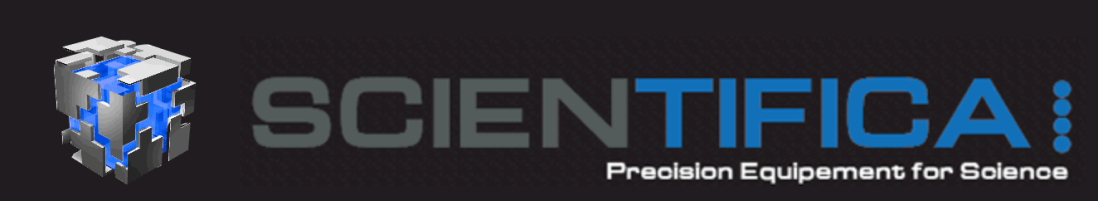 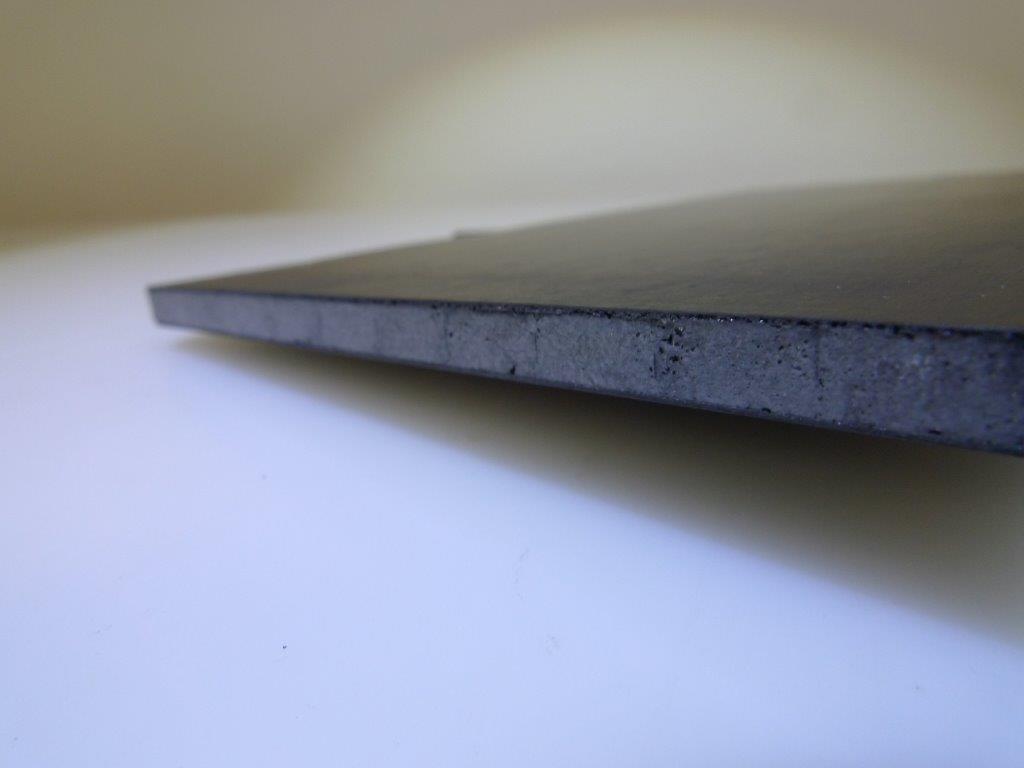 Scientifica.es
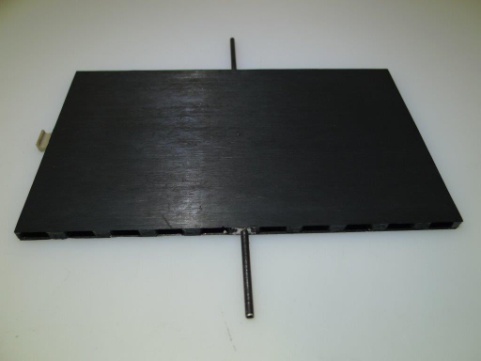 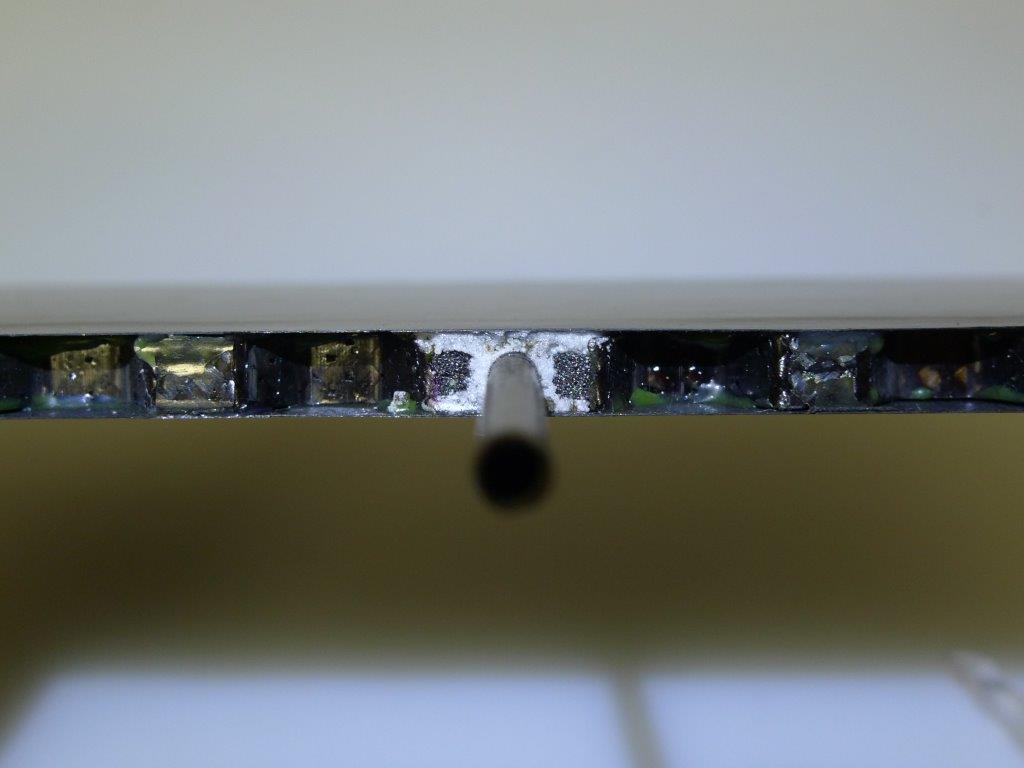 IFIC-Valencia is trying to qualify this company for petal core production
Progress on this has been heavily delayed due to lack of titanium pipes (don’t get me started)
However, they already have all the materials for building their first petal, including co-cured v1 bus tapes (many thanks Luise P., Peter C., Tim J.)
They want to try an alternative way of connecting to the pipe with injected, T conductive foam
They will need co-cured bus tapes anyway (DESY HH), probably also brazed Ti pipes
Expect some results in the near future
At this stage, the idea is that they produce a prototype petal that we should “qualify” in order to decide if we leave petal core production to industry (DESY should help with this)
12
03 Mar 2017
S. Díez, B. Stelzer, EC production preparation meeting
Available cores and summary
R&D on petal core manufacture is being carried out by DESY HH
4 cores produced so far 
1 thermo-mechanical petal
1 full core at DESY for mechanical studies
2 dummy cores (no pipes) devoted to module-on-core studies
2 more cores underway
With pipes, without bus tapes
1 standard core, 1 “thin” core (5.0 mm thick)
Machining of all the core components is dragging us down really badly
Investigation of outsourcing machining to industry ongoing
Quite likely for COs and C-channels
Very unlikely for Allcomp foam and core milling
DESY will most likely not be able to produce all the cores for both endcaps, especially considering the commitment on other areas too
Industrial approach with Scientifica followed up by Valencia, DESY is getting involved on this 
Any other volunteers within the community welcome
13
03 Mar 2017
S. Díez, B. Stelzer, EC production preparation meeting
EC module-on-core (I)
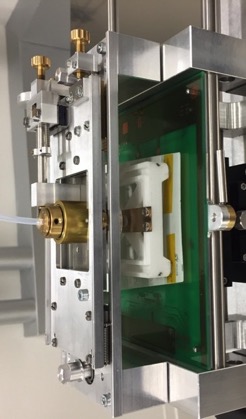 Active EC Sites:
DESY, Freiburg, Valencia, Vancouver

Requirements: Accurate placement of modules on petal core and good cooling connection, tools include:
Robotic x-y-z gantry (optical survey, glue deposition?)
Generic module loading station
Module loading bridges (x-y translation, rotation)
Petal metrology (vision CMM or laser range finder)
Assembly frames:
Outer frame mounted to gantry table, supports bridge 
Inner frame holds petal (also during bonding and shipping?)

Common Procedure:
Survey petal locators to determine petal reference frame 
Load EC module from loading station onto bridge
Survey module fiducials and (iteratively) position module
Apply glue pattern of SE4445
Place module – cure glue, held in place by bridge – repeat 9 times
Perform post-mounting petal metrology survey
Wire bonding to bus-tape and EoS + electrical acceptance test
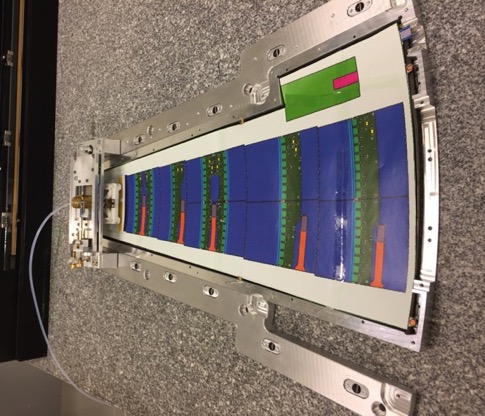 Common tooling on sharepoint
14
03 Mar 2017
S. Díez, B. Stelzer, EC production preparation meeting
EC module-on-core (II)
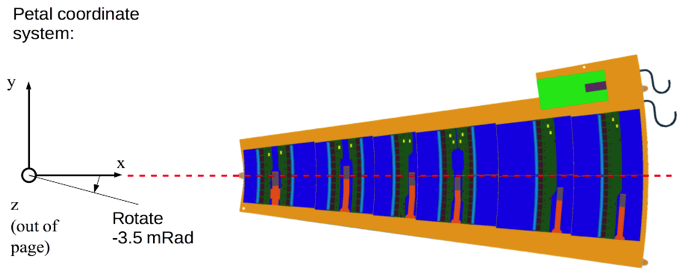 Specifications (similar to barrel)
Components
Local flatness of core ±25µm 
Module bow between -50µm and +150µm(negative means center above edges)
(Bus-tape) pads within 100µm in y and 300µm in x
Equipment:
Repeatability of gantry position <20µm in all directions 
Out of plane metrology accuracy <10µm 
Performance Target:
Placement of modules with a lateral accuracy of ±50µm(i.e. no point between 2 modules closer than 400 µm)
Average distance between sensor and core is 150µm (to ensure good cooling contact)
Details of Checks/QC/QA:
Components in the loading process shall be checked on reception
Perform a electrical acceptance test using GBT link (QC)
Thermal cycling of loaded petal (QA only)?
Module loading specificationsbeing defined. Draft: (Google doc)
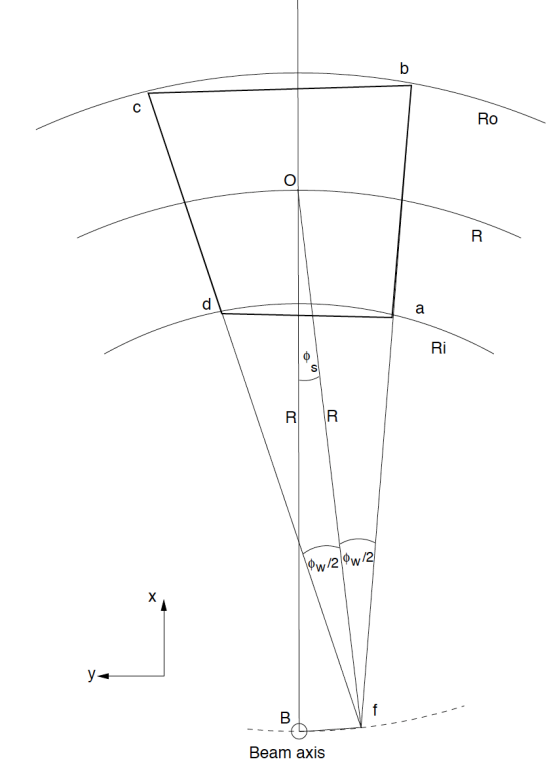 https://cds.cern.ch/record/1514636
15
03 Mar 2017
S. Díez, B. Stelzer, EC production preparation meeting
Backup
16
03 Mar 2017
S. Díez, B. Stelzer, EC production preparation meeting
Petal Coordinate System
The back side is a 180 degree rotation of this around the X axis
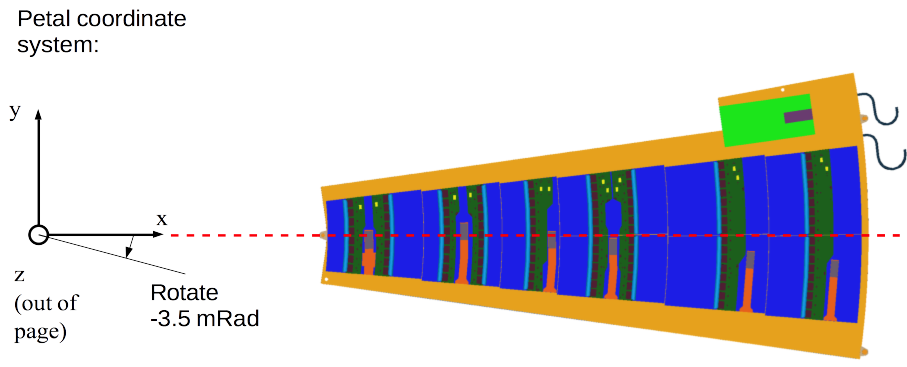 Note: R0 has been designed with -4 mrad(The decision to go for 3.5 mrad came a bit later)
17
03 Mar 2017
S. Díez, B. Stelzer, EC production preparation meeting
Sensor Coordinate System
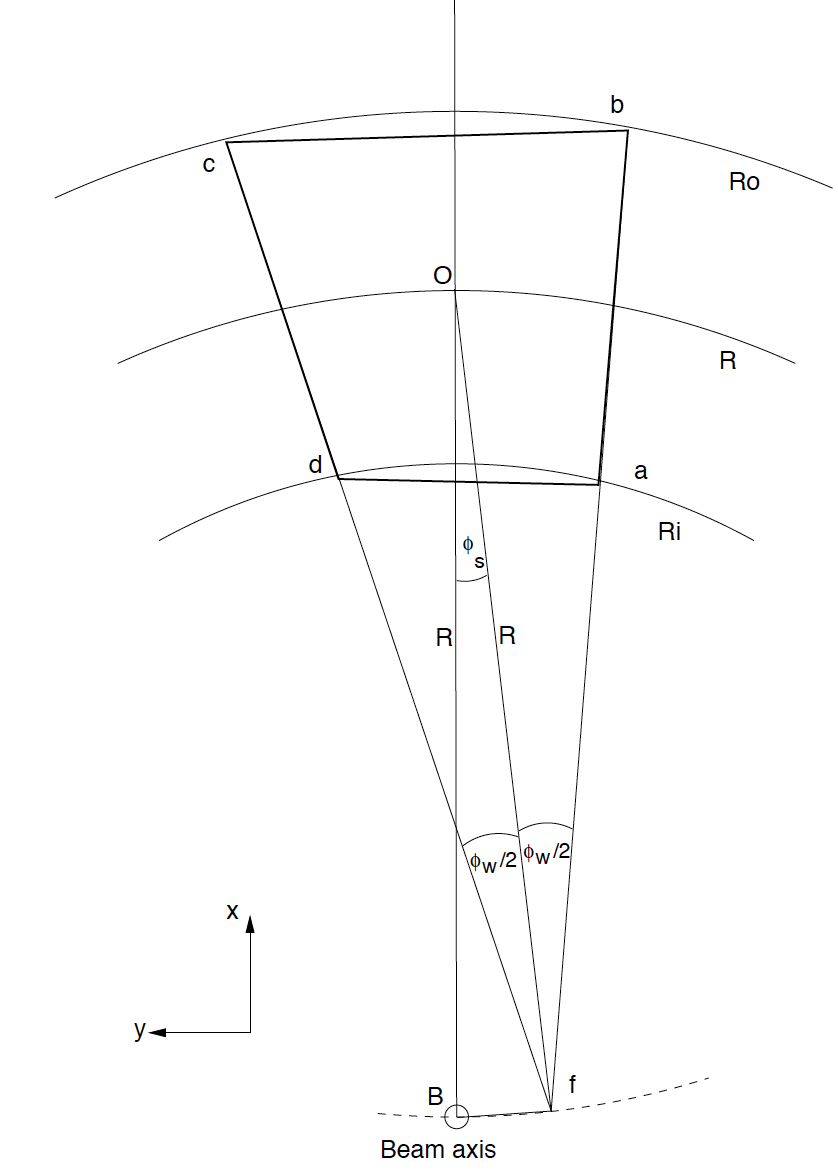 Beam reference frame with a sensor placed at the desired radius R from the beam-line and rotated by the stereo angle. The Sensor-frame is centred at O; the Strip-frame is centred at f .
18
03 Mar 2017
S. Díez, B. Stelzer, EC production preparation meeting
Modules on Petal
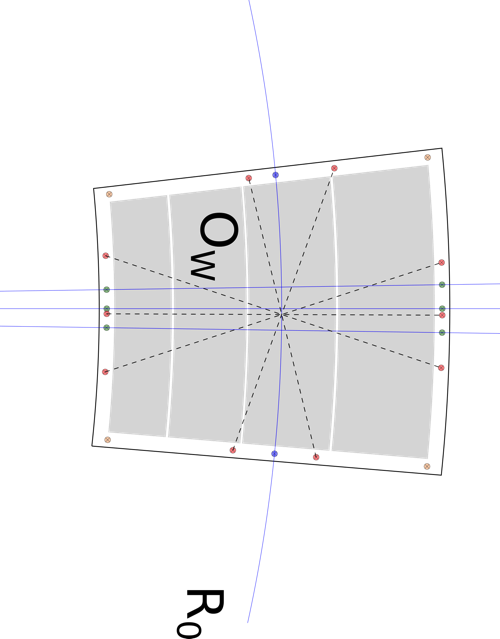 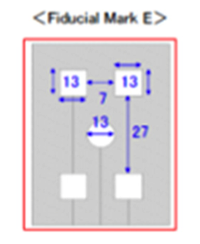 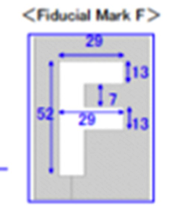 Green markers are for the angles (markE)
Brown markers give the corners of the sensor (F)
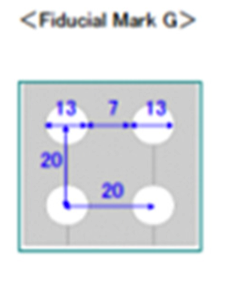 Blue markers tell about the radius (E)
Red markers help defining Ow (G)
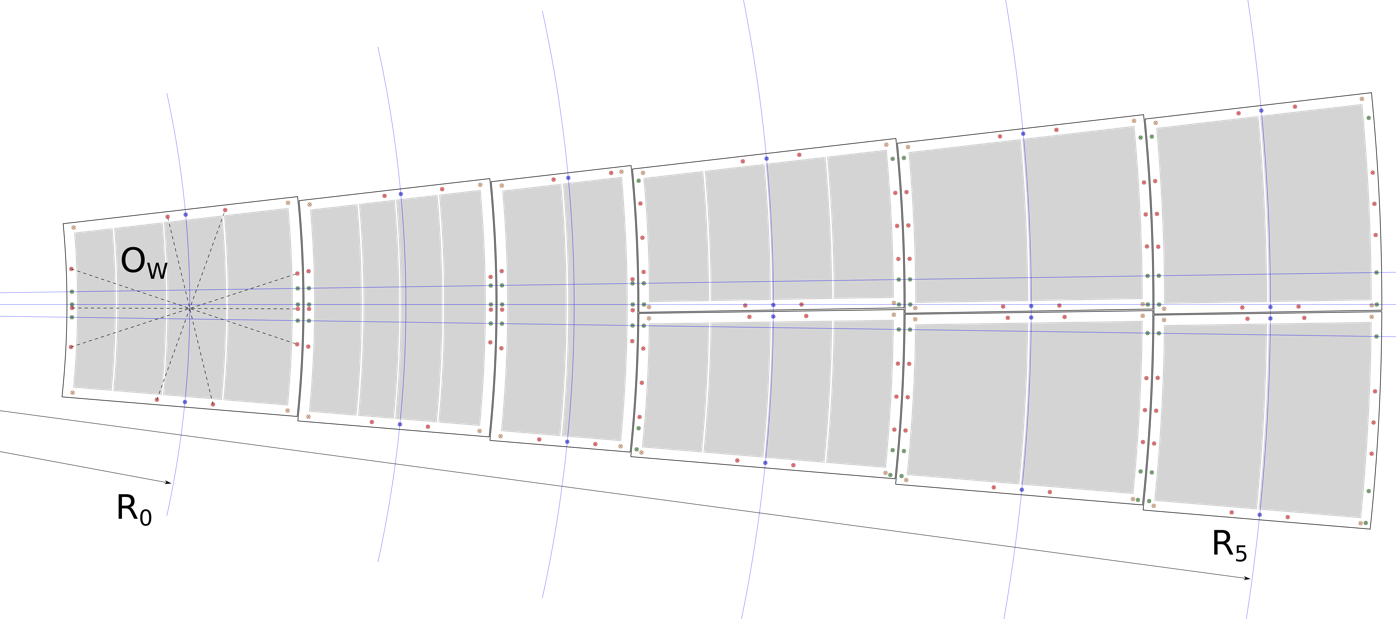 Sensors are placed by positioning the centre of the wafer (Ow) at a given radius ( and angle)
19
03 Mar 2017
S. Díez, B. Stelzer, EC production preparation meeting
Modules on Petal
Crossing point at (0,0), ie, interaction point.
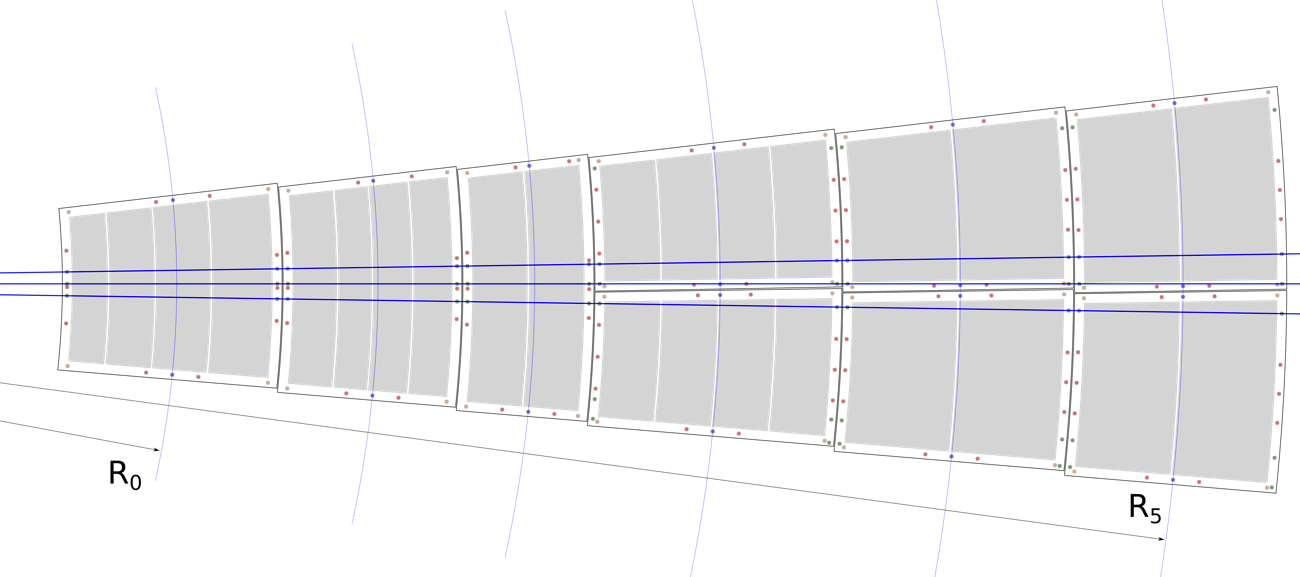 The angle (which accommodates the 3.5 mrad and the rotation in the outer rings) can be defined by 3 lines (blue) that cross at the origin (interaction point).
20
03 Mar 2017
S. Díez, B. Stelzer, EC production preparation meeting
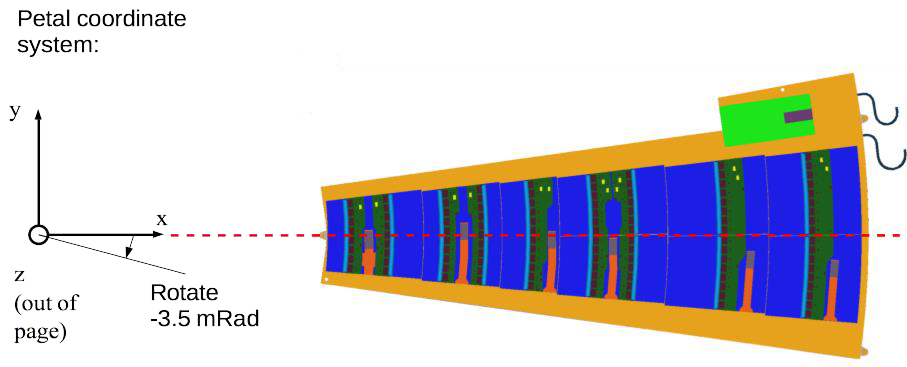 21
03 Mar 2017
S. Díez, B. Stelzer, EC production preparation meeting